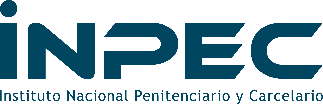 RENDICIÓN DE CUENTAS EN SGSST
RESULTADOS GESTIÓN 2022 - INPEC
Datos desde Marzo a Noviembre de 2022
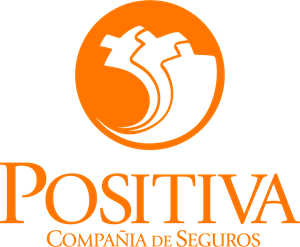 Actividades realizadas en cada sede
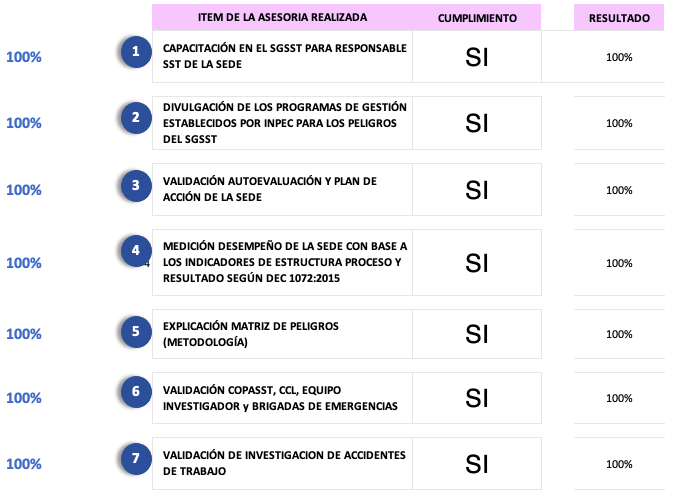 ¡Más que aliados, somos amigos!
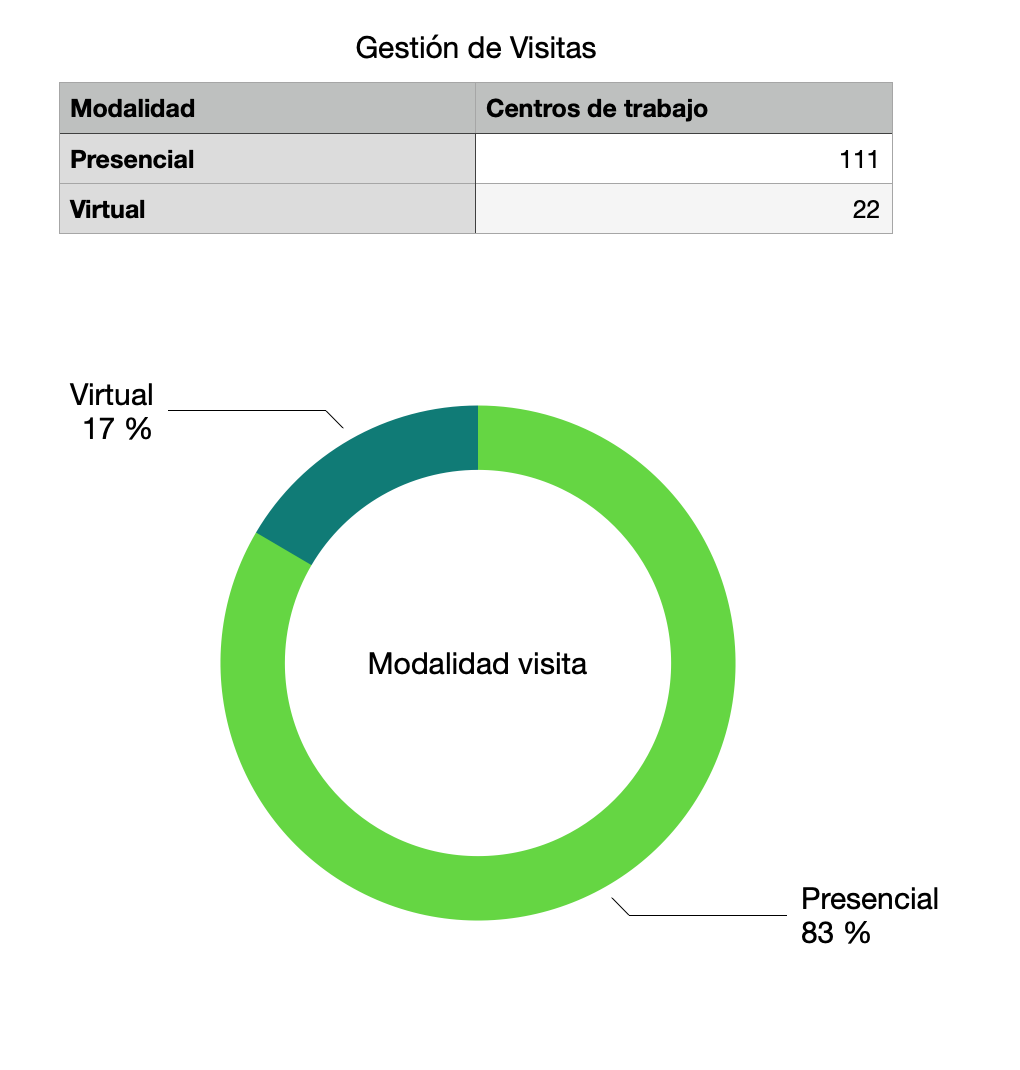 ¡Más que aliados, somos amigos!
Resultado 
Global
¡Más que aliados, somos amigos!
KPI: General del SGSST
PROMEDIO GESTIÒN INPEC A 2 NOV.
Resultado general para las seis regionales
Indicadores de desempeño:
-Estructura
-Proceso
-Resultado
79%
¡Más que aliados, somos amigos!
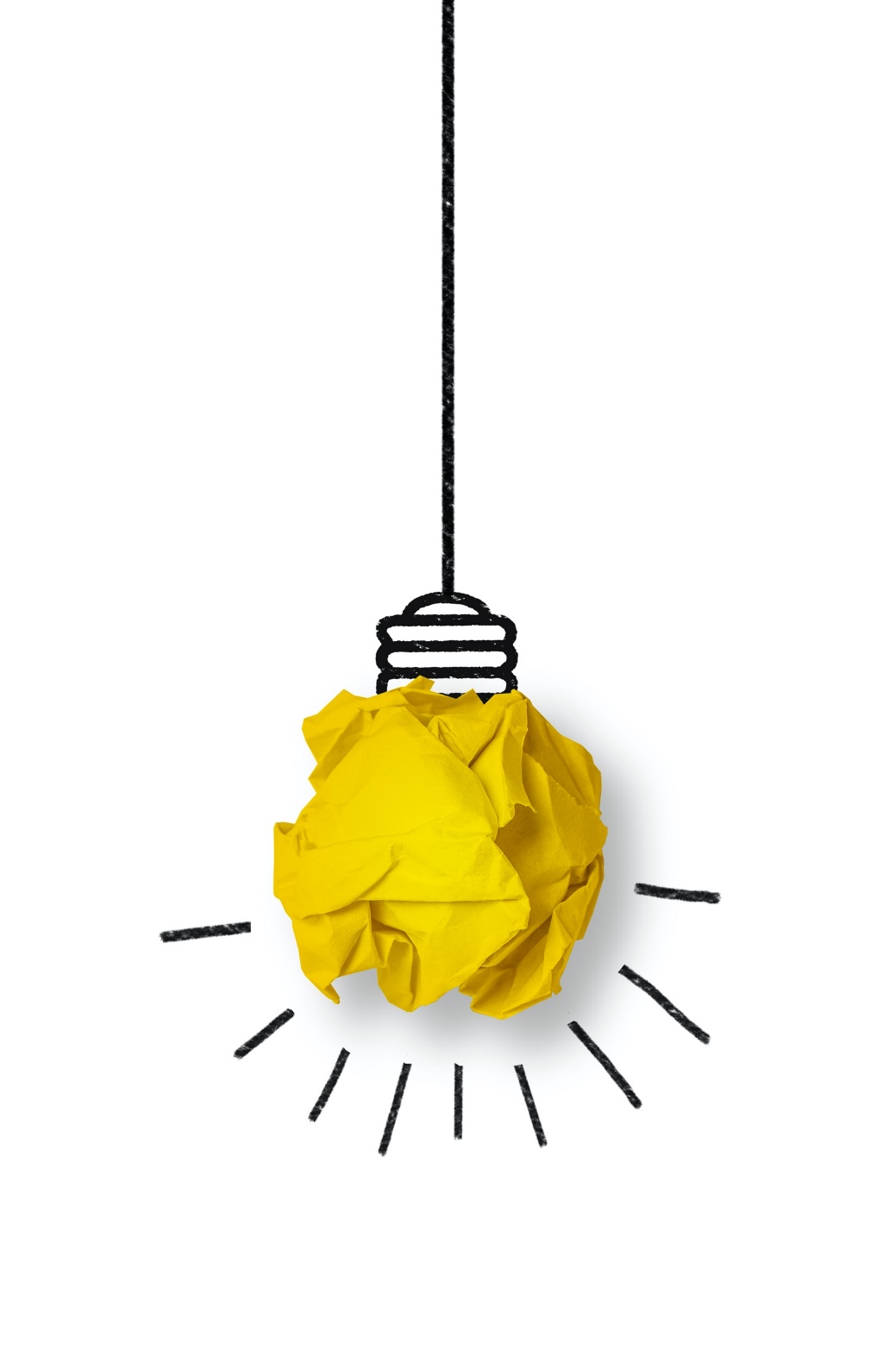 Resultados por Regionales y ERONES
¡Más que aliados, somos amigos!
Resultados oficinas regionales
¡Más que aliados, somos amigos!
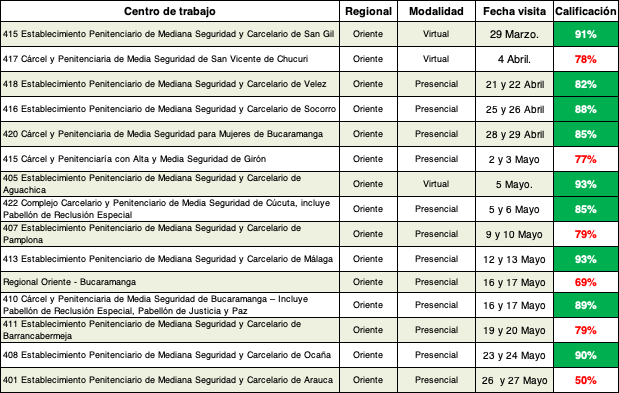 Resultados 
Regional Oriente
¡Más que aliados, somos amigos!
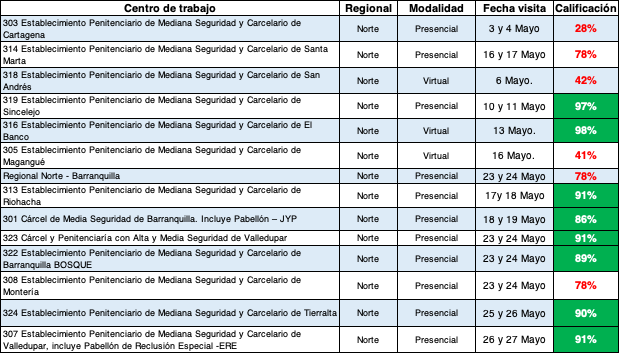 Resultados Regional Norte
¡Más que aliados, somos amigos!
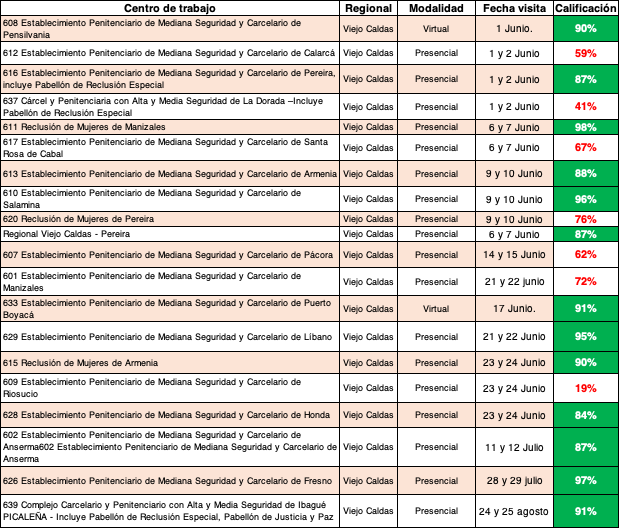 Resultados regional viejo caldas
¡Más que aliados, somos amigos!
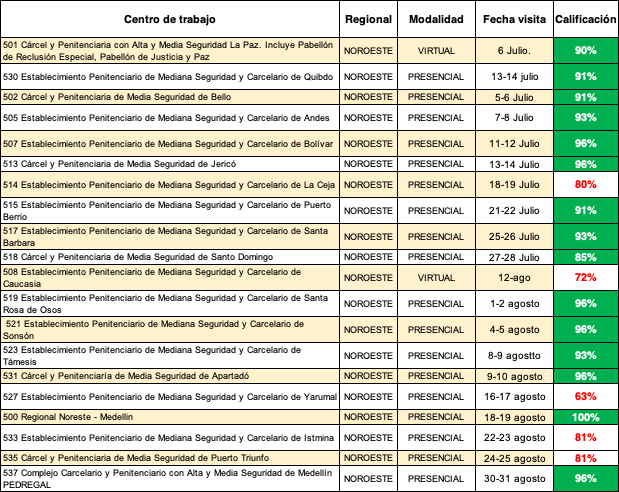 Resultados Regional Noreste
¡Más que aliados, somos amigos!
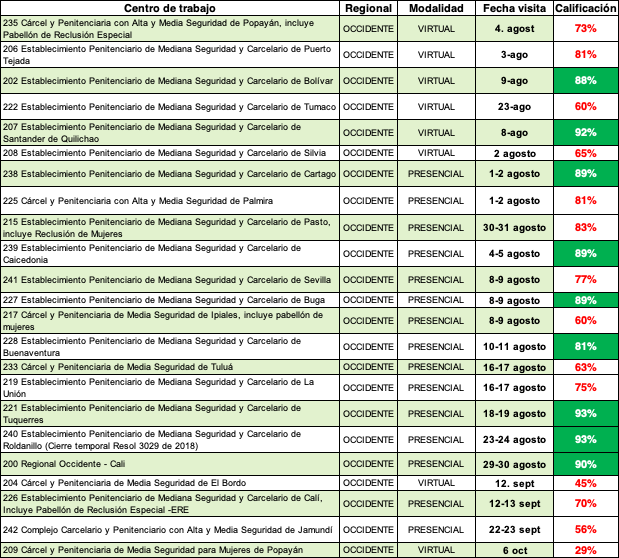 Resultados Regional Occidente
¡Más que aliados, somos amigos!
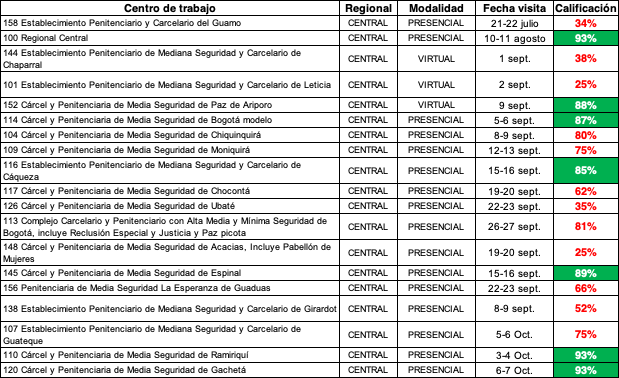 Resultados Regional Central
¡Más que aliados, somos amigos!
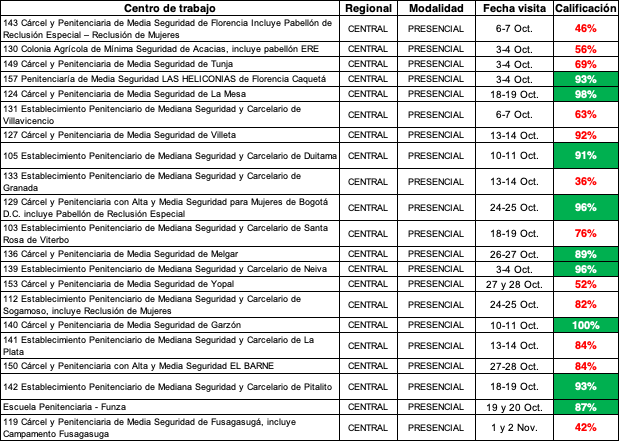 ¡Más que aliados, somos amigos!
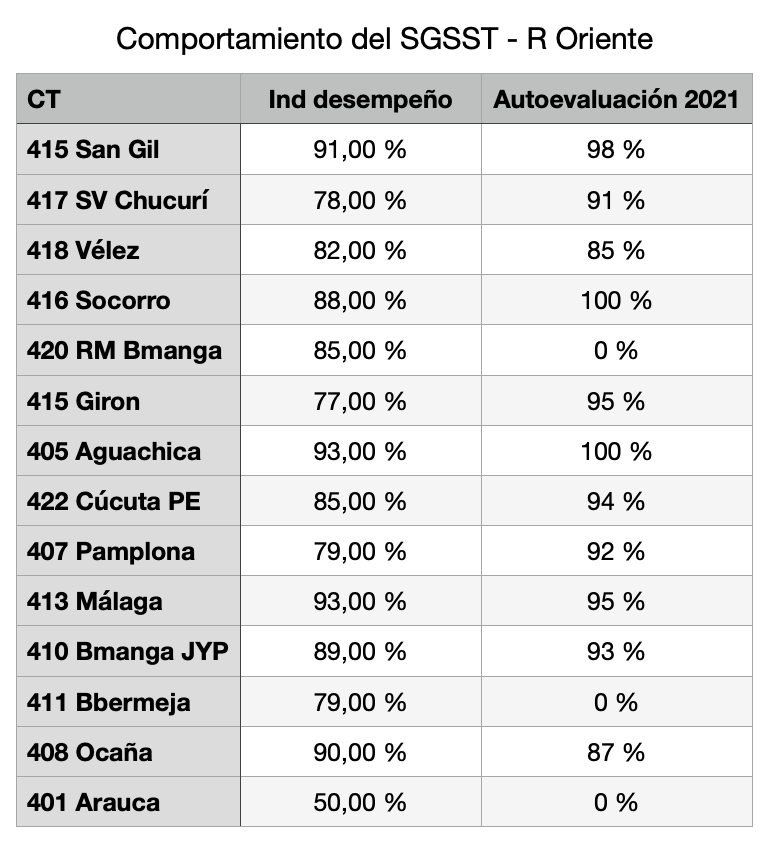 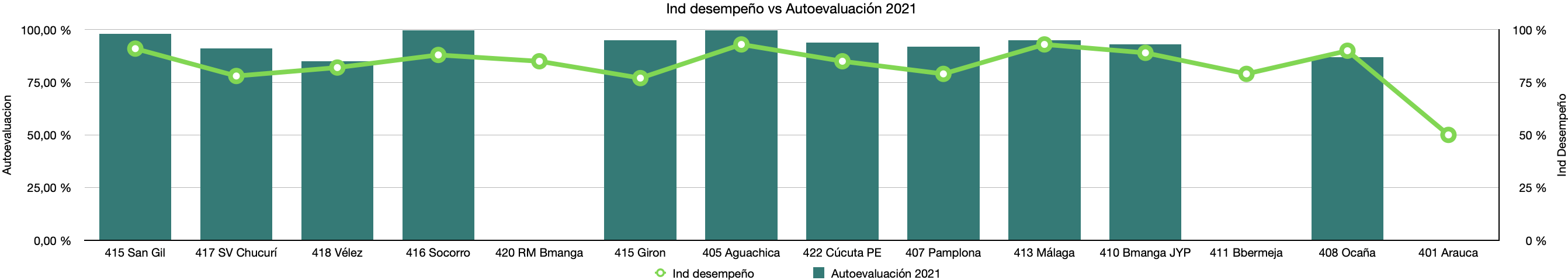 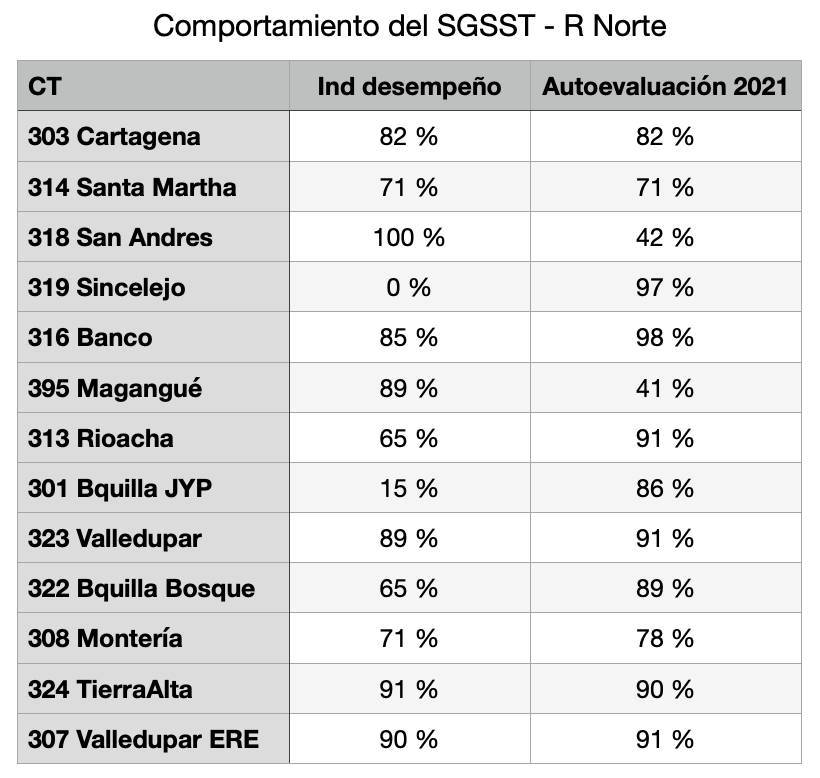 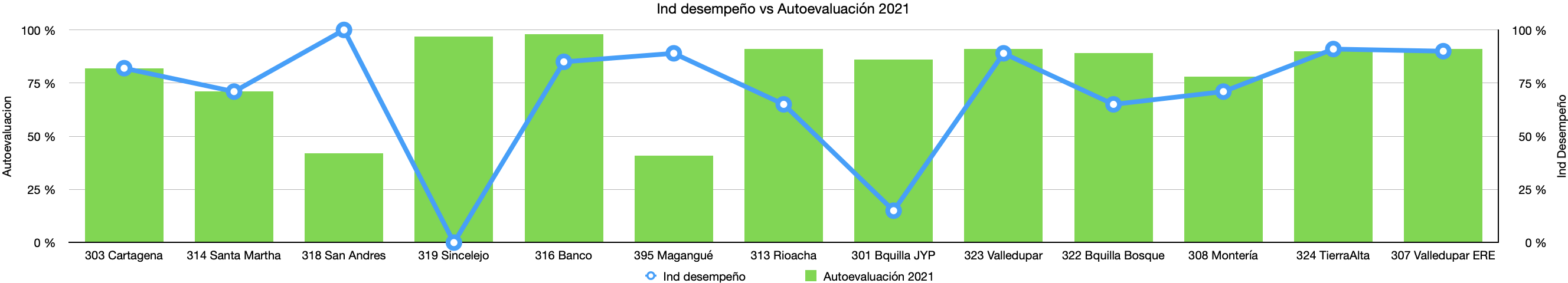 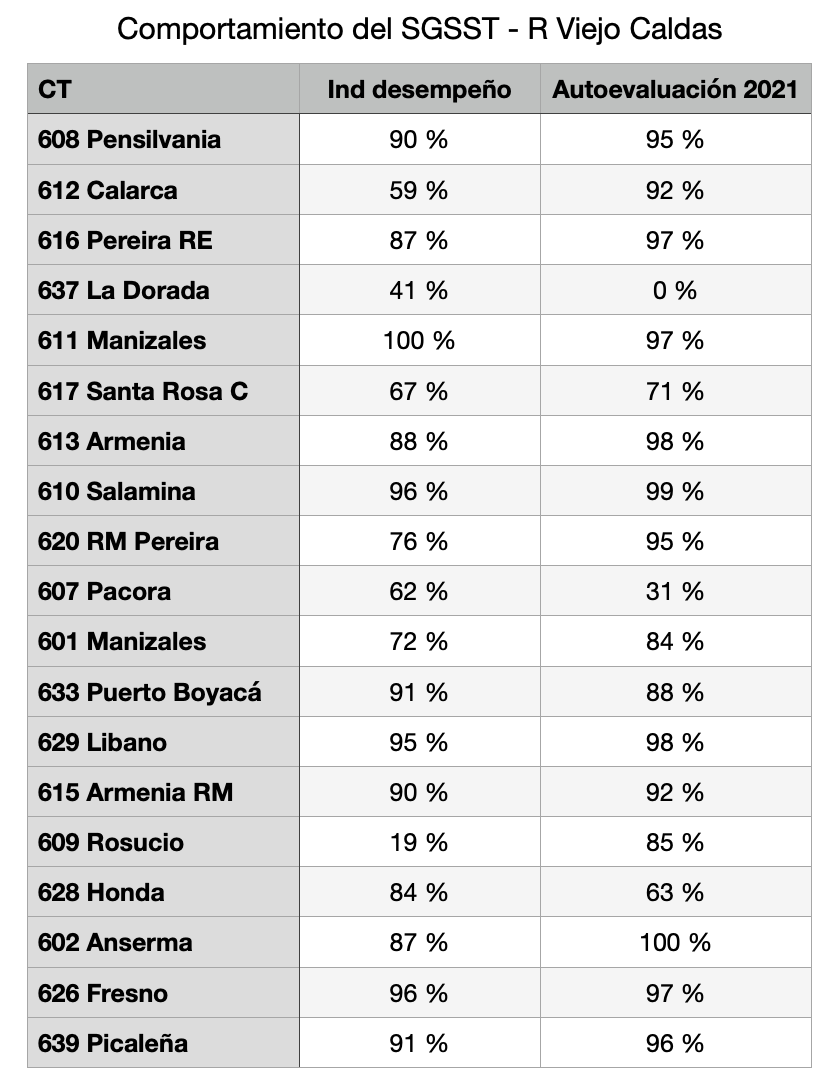 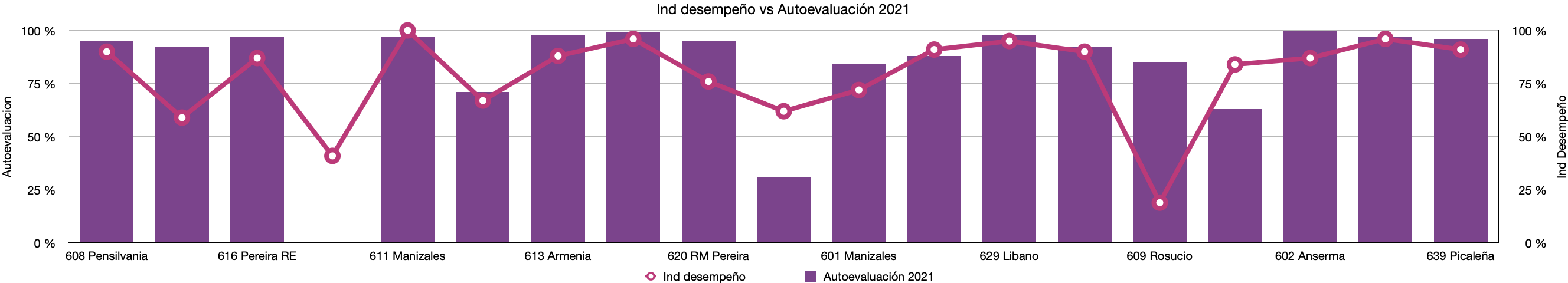 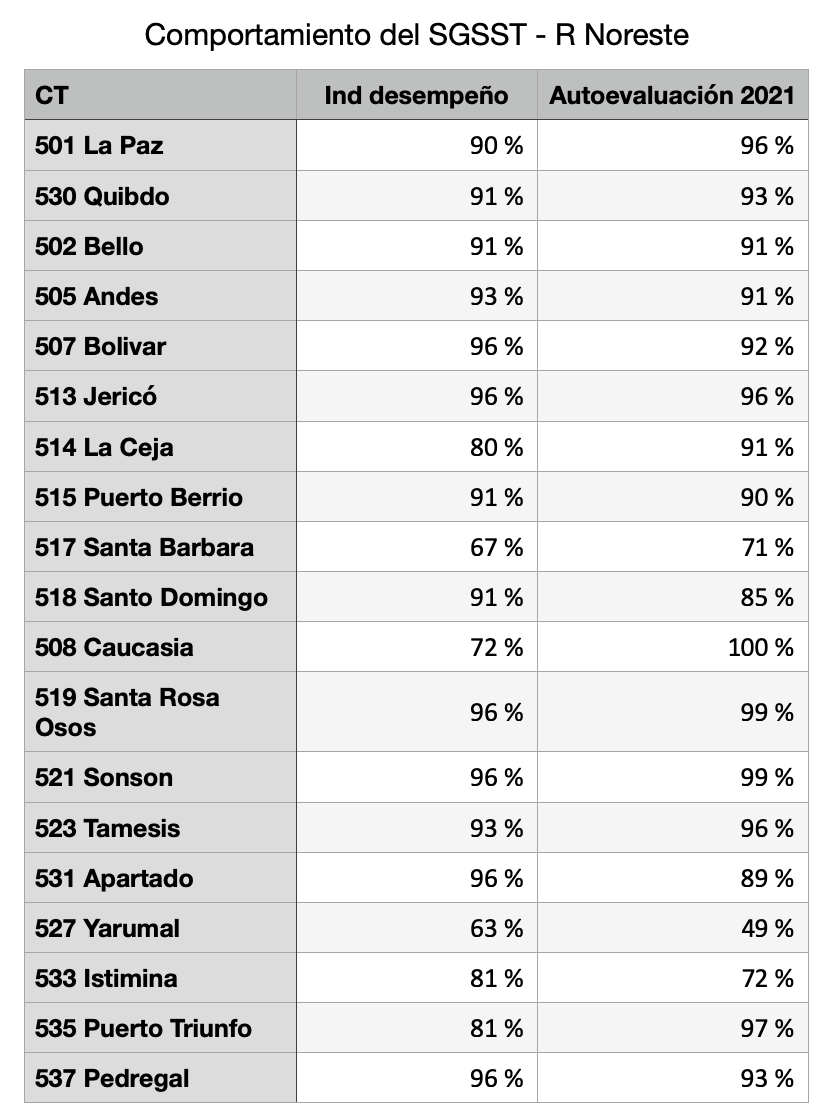 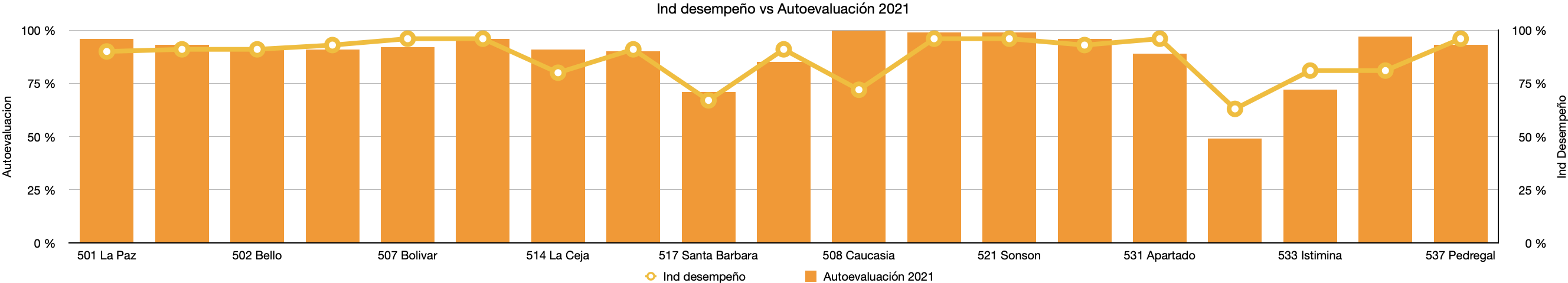